Popliteal fossa back of leg  &  Sole of foot
DR.SAEED VOHRA
DR.SANAA AL- SHAARAWY
Objectives
At the end of the you should know:
The popliteal fossa with its contents.

The contents of posterior fascial. compartment of the leg. 

The structures hold by Flexor retinaculum at the ankle joint.

Layers forming in the sole of foot.
Popliteal Fossa
Is a diamond-shaped intermuscular space at the back of knee
Boundaries
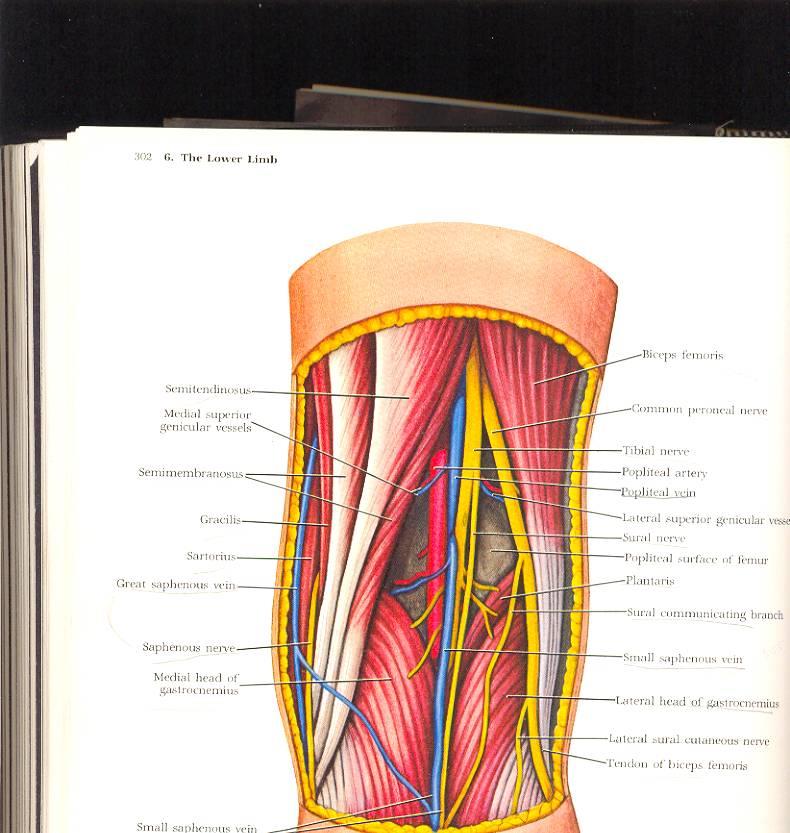 Laterally:
	Above: biceps femoris. 
	Below: lateral head of gastrocnemius 	& plantaris
Medially: 
	Above: semitendinosus & 	semimembranosus 			Below: medial head of gastrocnemius
Roof: 	Skin, superficial fascia and deep fascia 	of the thigh
Floor:	Popliteal surface of femur, posterior 	ligament of knee joint and popliteus	 	muscle
Popliteal Fossa
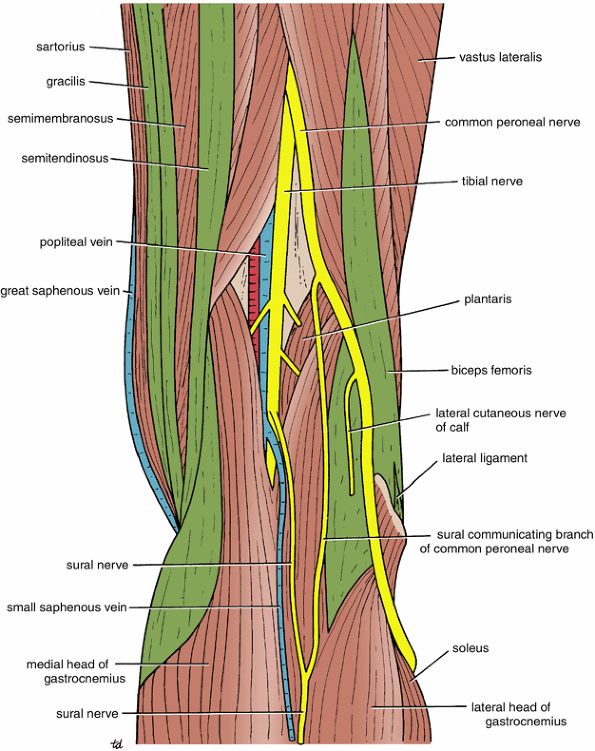 Contents:
1. Popliteal vessels
2. Small saphenous vein
3. Common peroneal nerve
4. Tibial nerve
5. Posterior cut. nerve of thigh
6. Connective tissue & popliteal lymph nodes
CONTENTS OF THE POSTERIOR FASCIAL COMPARTMENT OF THE LEG
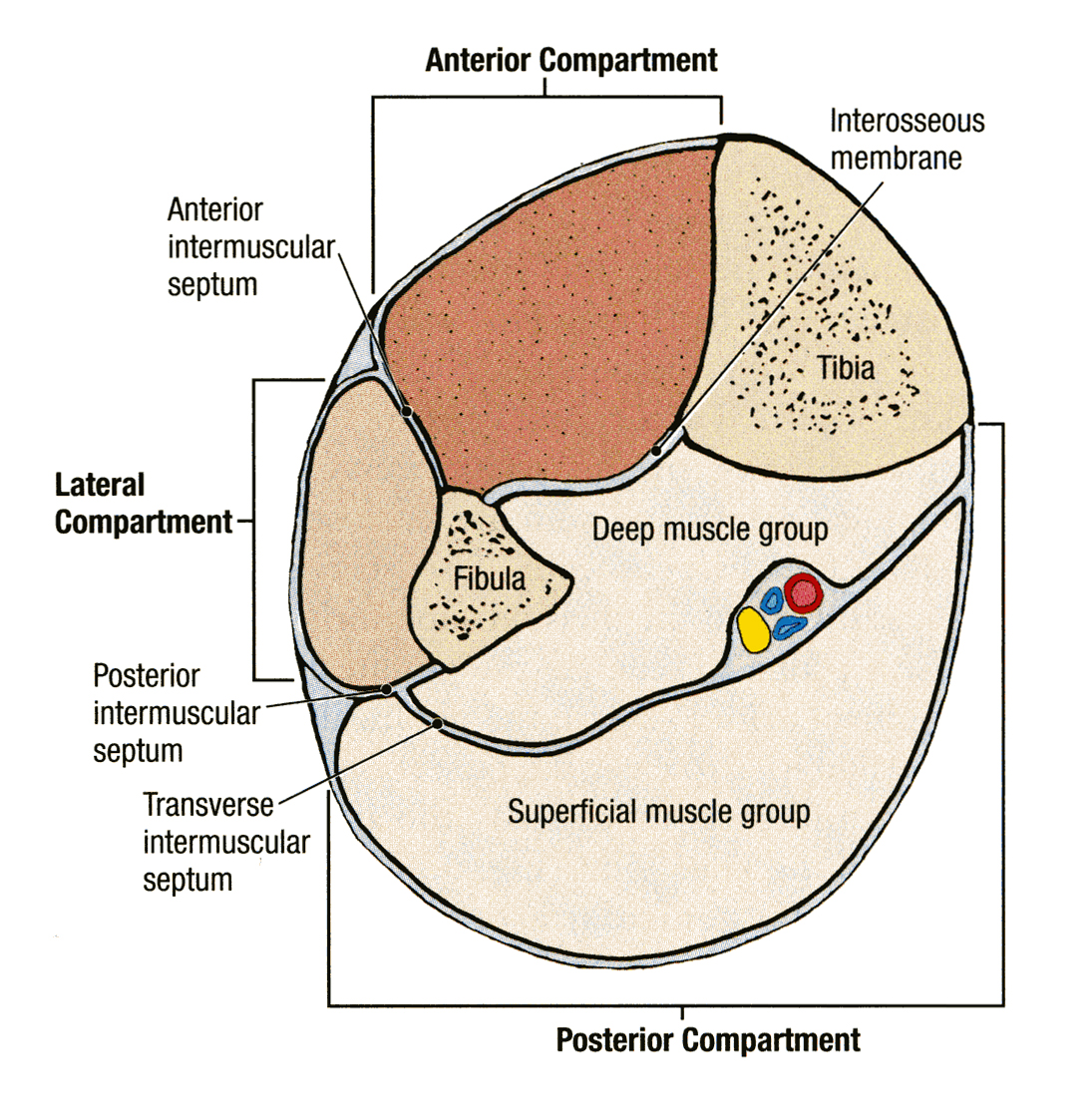 The deep transverse fascia of the leg is a septum that divides the muscles of the posterior compartment into superficial and deep groups.
Contents:
Superficial group of muscles 
Deep group of muscles
Posterior tibial artery
Tibial nerve
Dr. Vohra
5
SUPERFICIAL GROUP
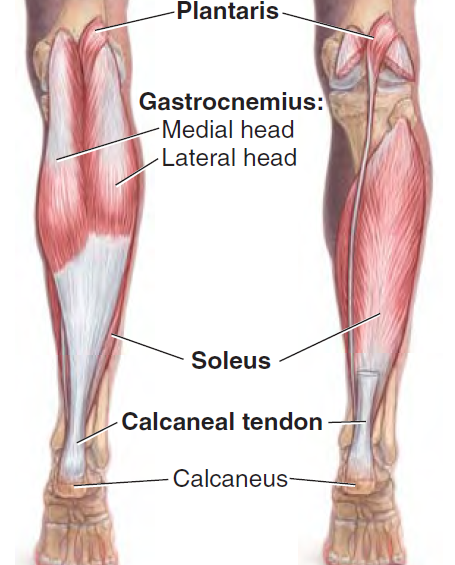 Dr. Vohra
6
DEEP GROUP
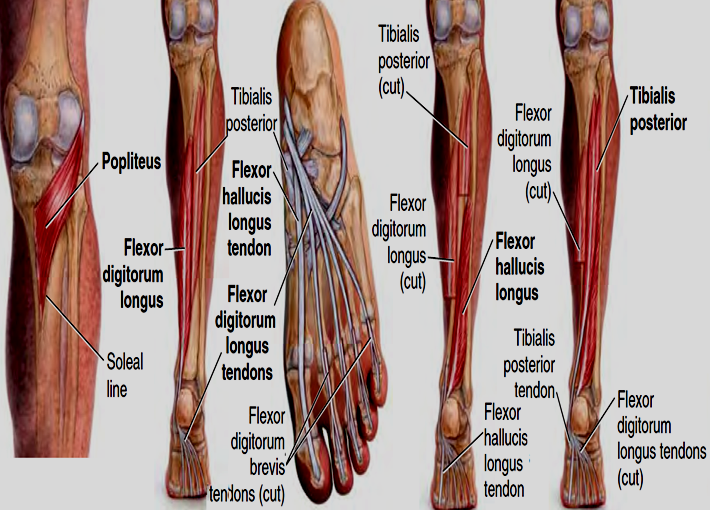 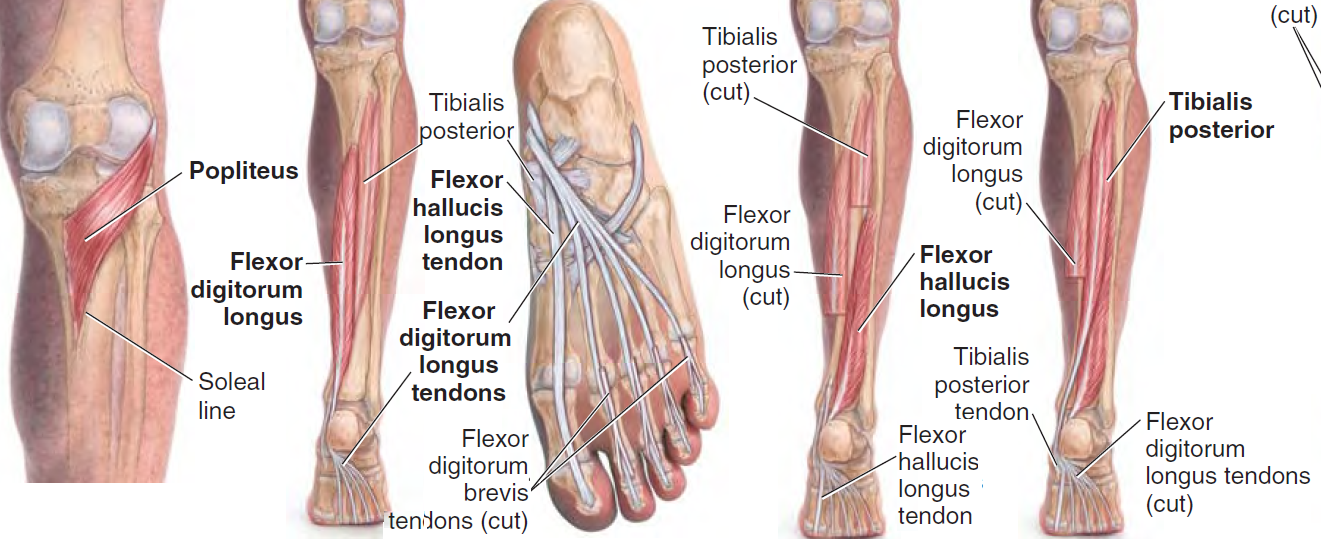 Dr. Vohra
7
POSTERIOR TIBIAL ARTERY
The posterior tibial artery is one of the terminal branches of the popliteal artery
Dr. Vohra
8
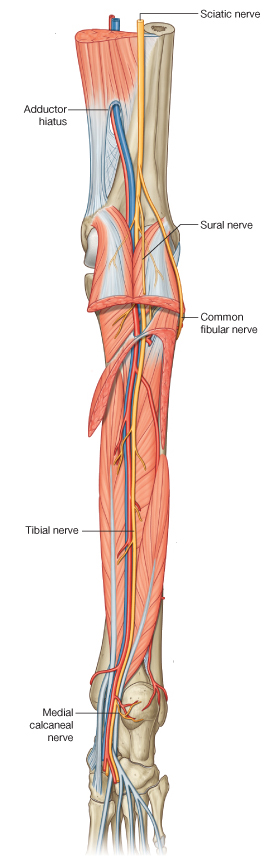 TIBIAL NERVE
The tibial nerve is the larger terminal branch of the sciatic nerve in the lower third of the back of the thigh
Dr. Vohra
9
Flexor Retinaculum
Extends from back of 
medial malleolus to  
medial side of 
calcaneum
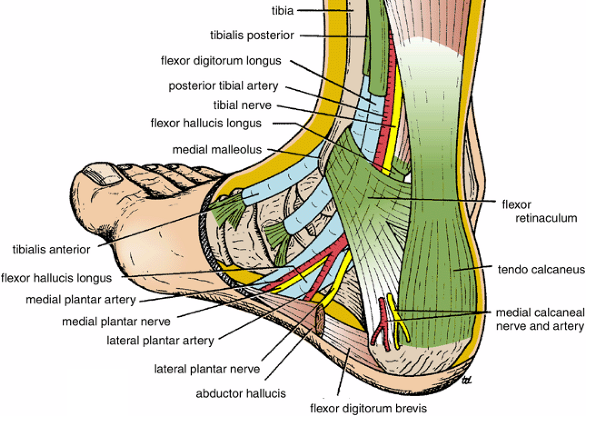 Structures passing posterior to medial malleolus, deep to flexor retinaculum
Medial to lateral
Tibialis posterior tendon
Flexor digitorum longus tendon
Posterior tibial artery with venae comitantes
Tibial nerve
Flexor hallucis longus tendon
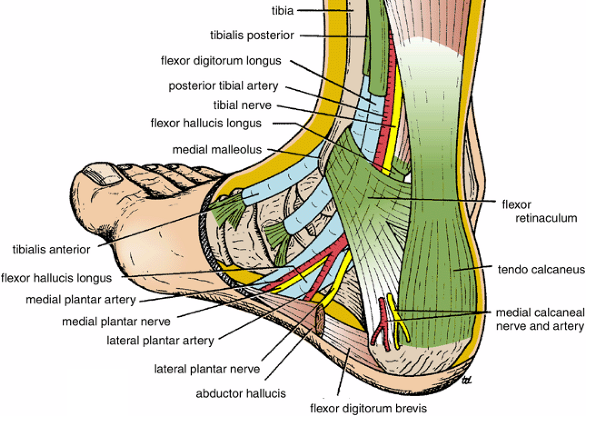 All the tendons are surrounded by a synovial sheath
Sensory Nerve Supply
Lateral plantar nerve innervate the lateral third of the sole
The sensory nerve supply to the skin of
the sole of the foot is derived from
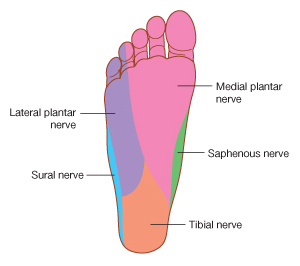 Medial plantar nerve innervate the medial two thirds of the sole
Tibial nerve innervates the medial side of the heel
Dr. Vohra
12
DEEP FASCIA
The plantar aponeurosis is a triangular thickening of the deep fascia that protects the underlying nerves, blood vessels, and muscles. 
Its apex is attached to the medial and lateral tubercles of the calcaneum. 
The base of the aponeurosis divides into five slips that pass into the toes.
Dr. Vohra
13
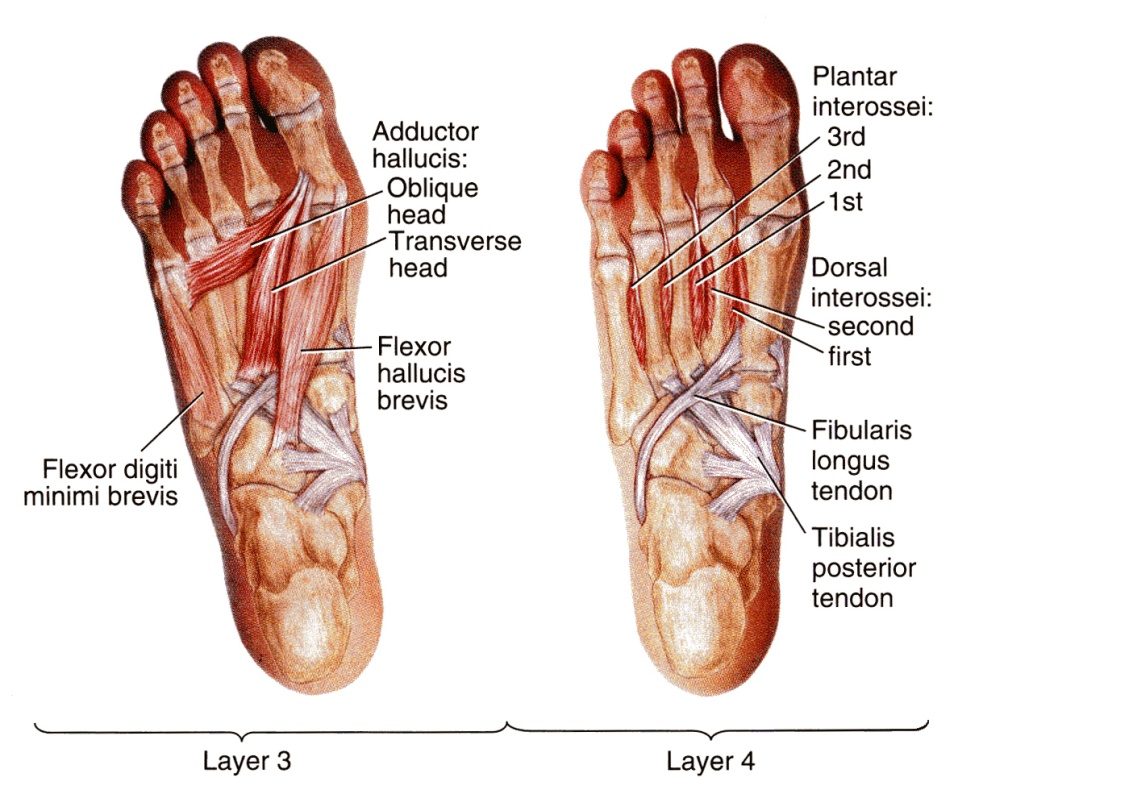 MUSCLES OF THE SOLE OF THE FOOT
The muscles of the sole are conveniently described in four layers from superficial to deep.
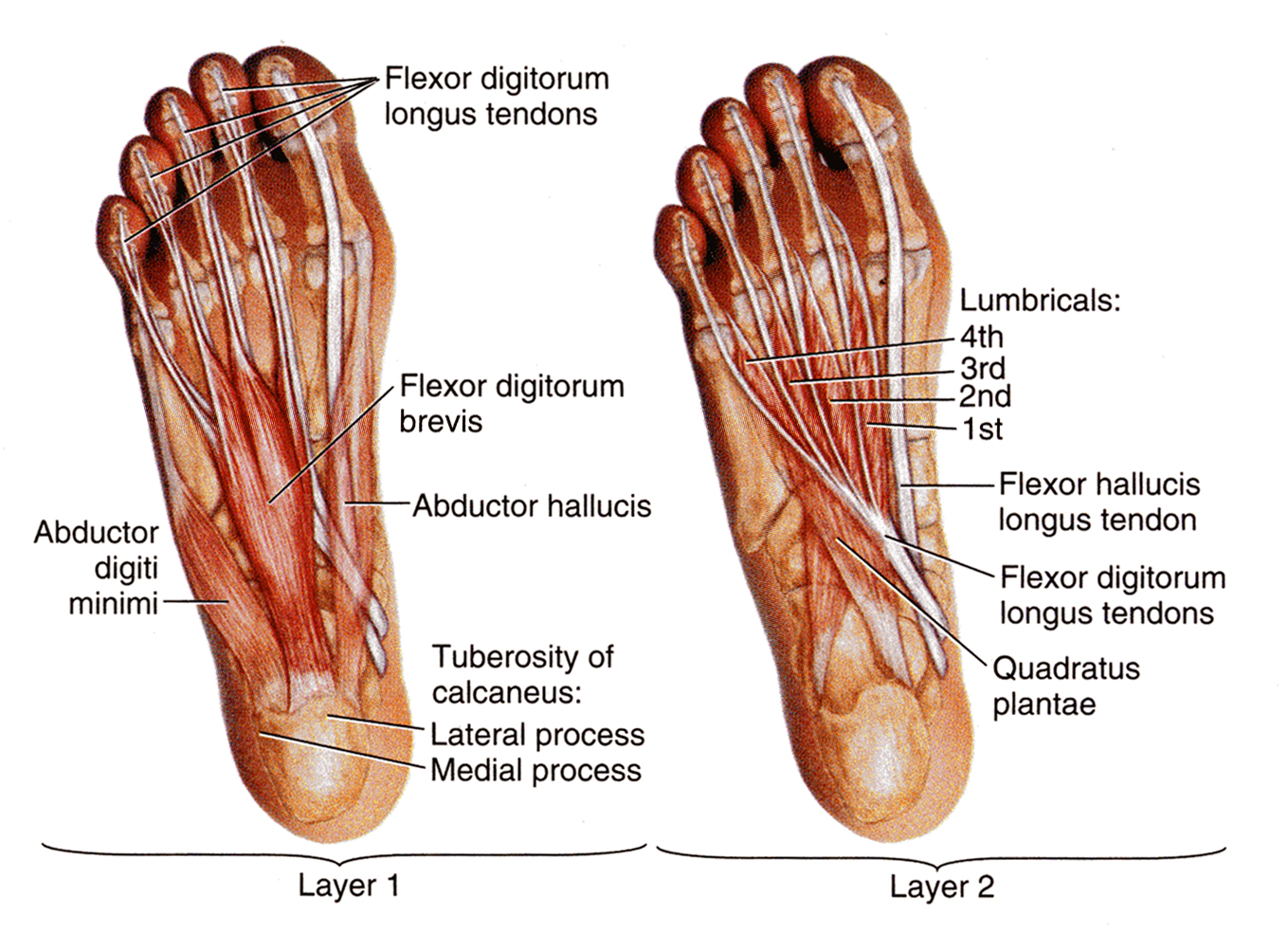 Dr. Vohra
14
First Layer
Abductor hallucis, 
Flexor digitorum brevis, 
Abductor digiti minimi
Dr. Vohra
15
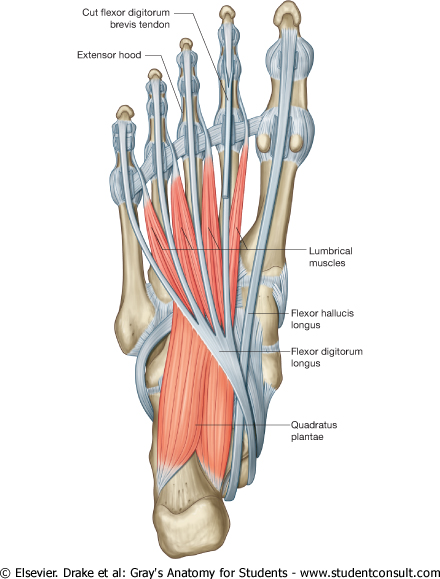 Second Layer
Quadratus plantae, 
Lumbricals, 
Flexor digitorum longus tendon, 
Flexor hallucis longus tendon
Dr. Vohra
16
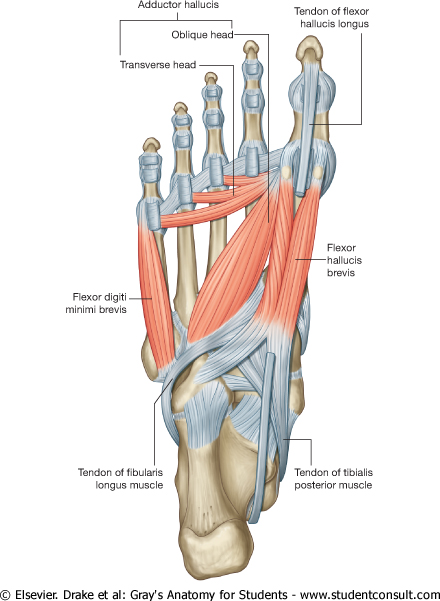 Third Layer
Flexor hallucis brevis
Adductor hallucis
Flexor digiti minimi brevis
Dr. Vohra
17
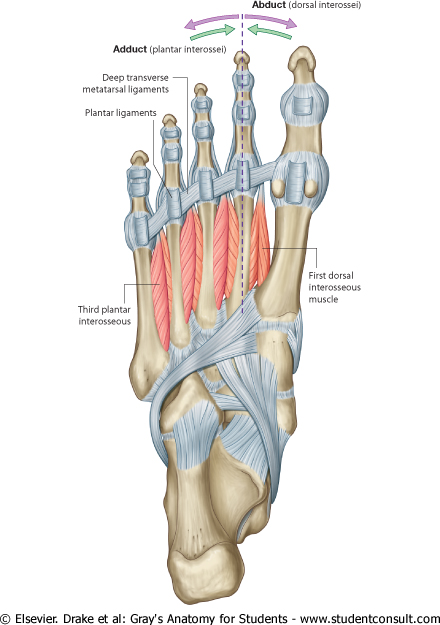 Fourth Layer
Interossei, 
Peroneus longus tendon, 
Tibialis posterior tendon
Dr. Vohra
18
Fibrous Flexor Sheaths
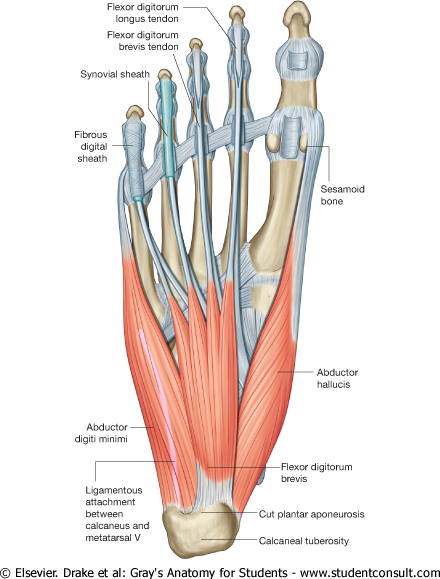 The inferior surface of each toe, from the head of the metatarsal bone to the base of the distal phalanx, is provided with a strong fibrous sheath, which is attached to the sides of the phalanges. 
The fibrous sheath, together with the inferior surfaces of the phalanges and the interphalangeal joints, forms a blind tunnel in which lie the flexor tendons of the toe
Dr. Vohra
19
Synovial Flexor Sheaths
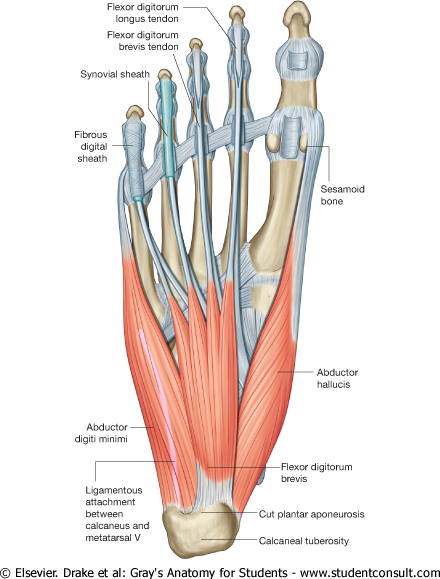 The tendons of the flexor hallucis longus and the flexor digitorum longus are surrounded by synovial sheaths
Dr. Vohra
20
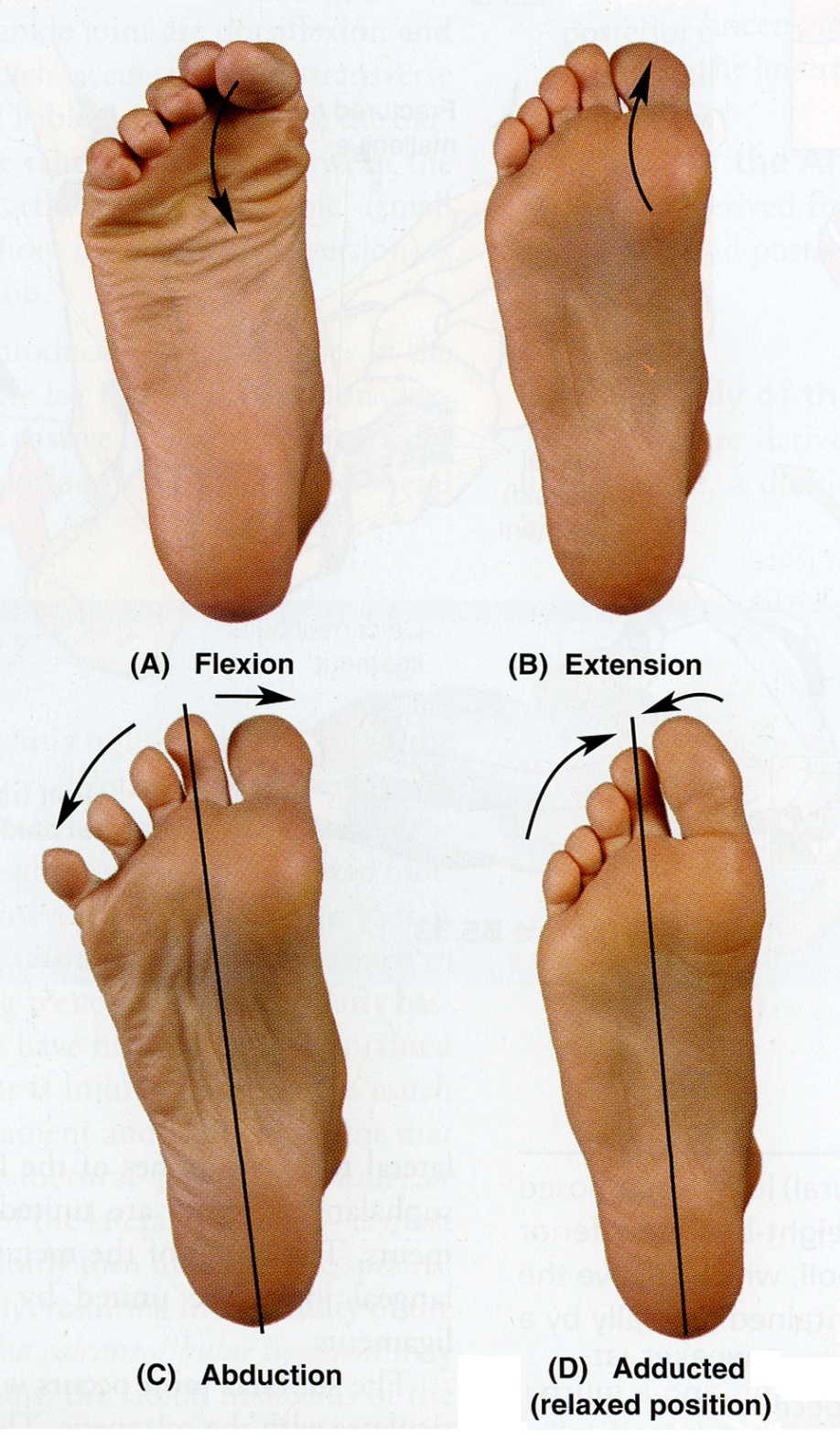 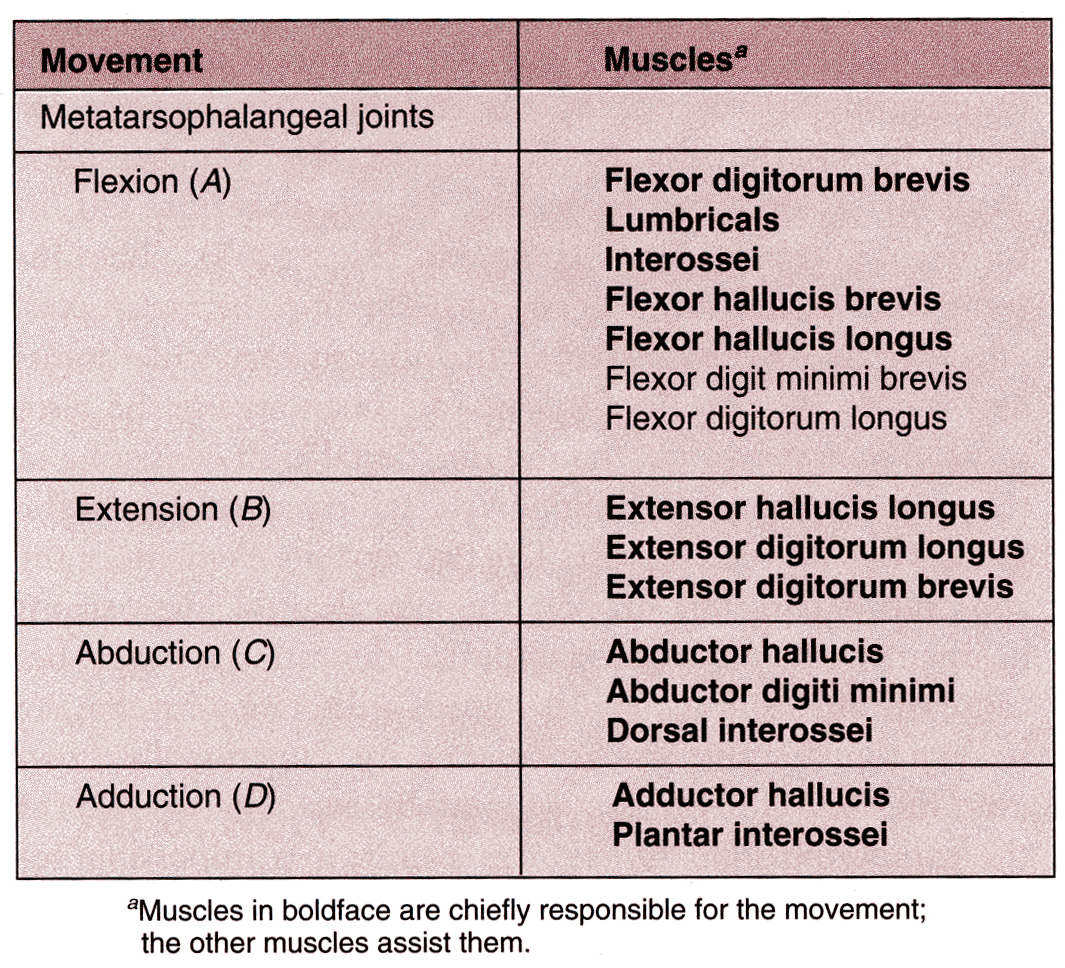 Dr. Vohra
21
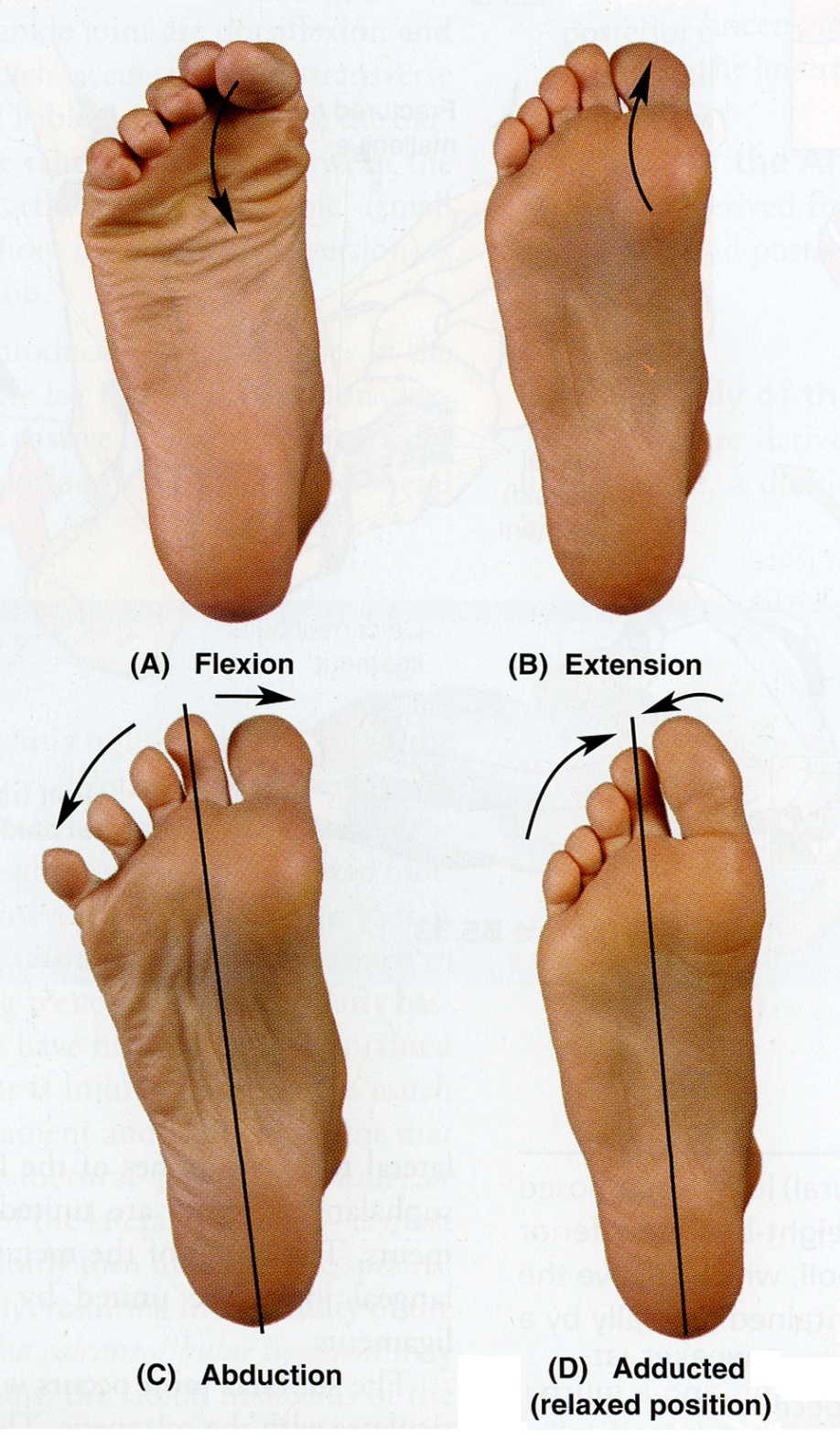 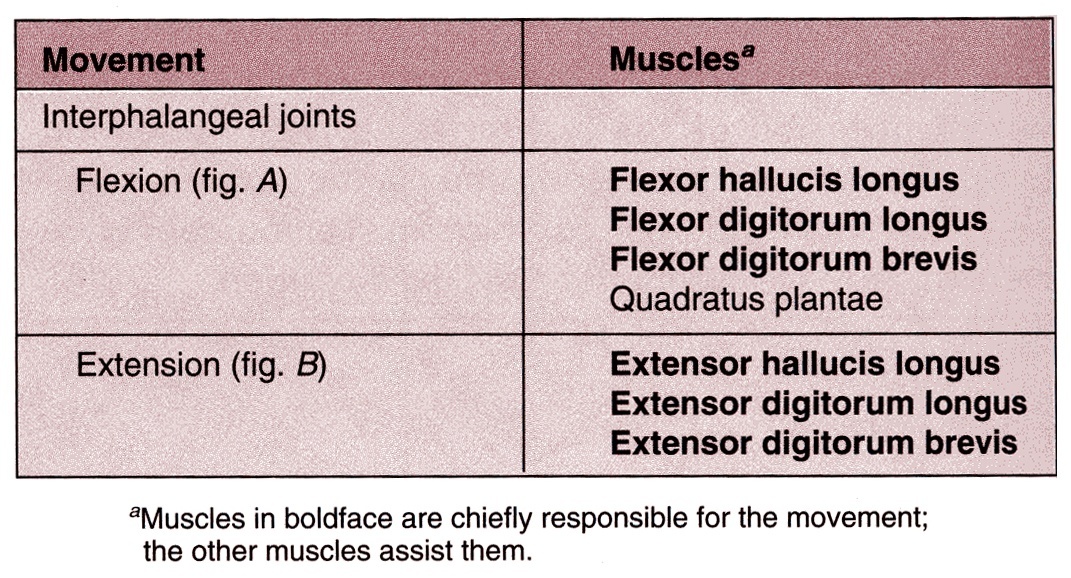 Dr. Vohra
22
Medial & Lateral Plantar Arteries
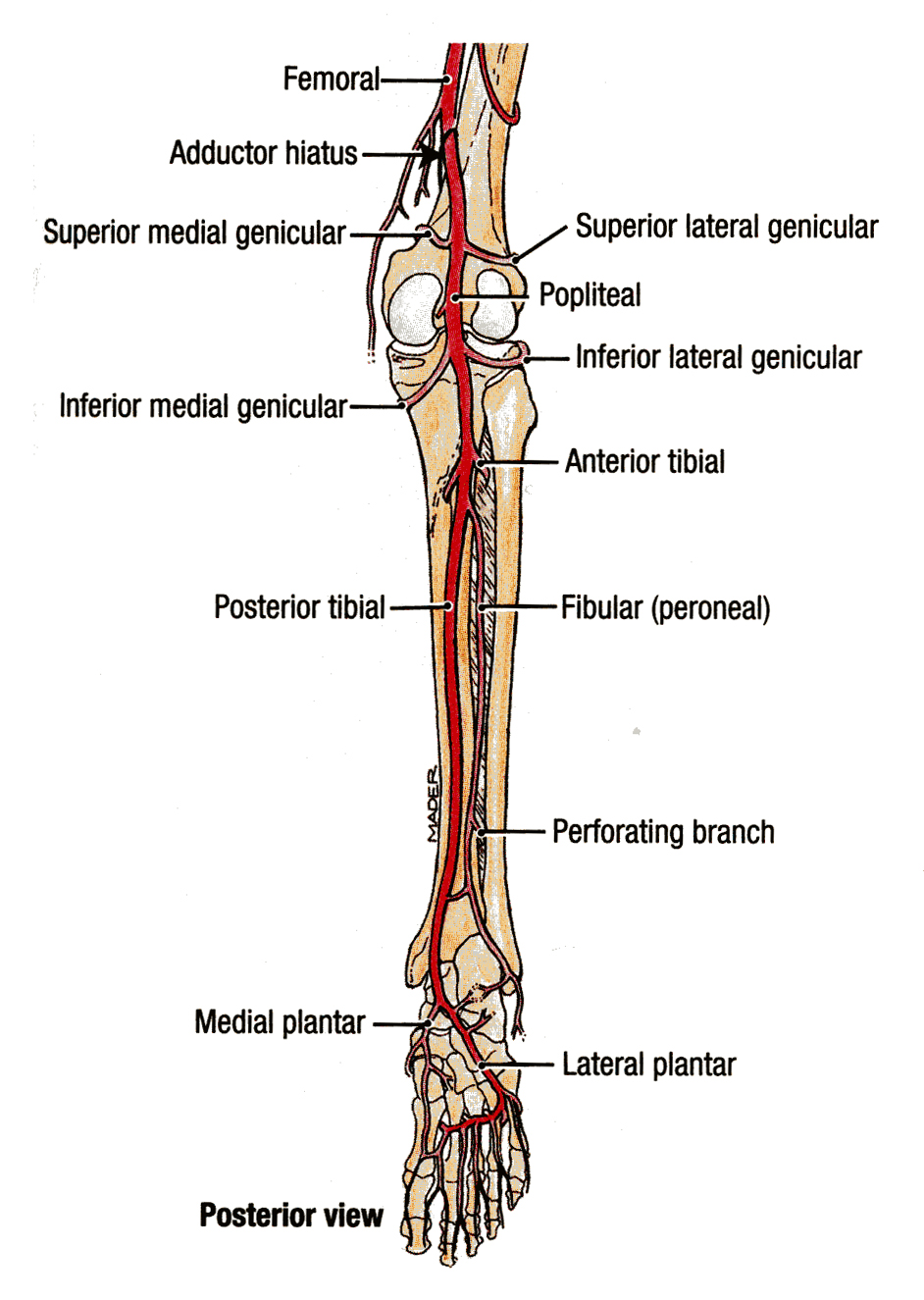 The medial plantar artery is the smaller &  lateral plantar artery is the larger of the terminal branches of the posterior tibial artery
Dr. Vohra
23
Medial & Lateral Plantar Nerve
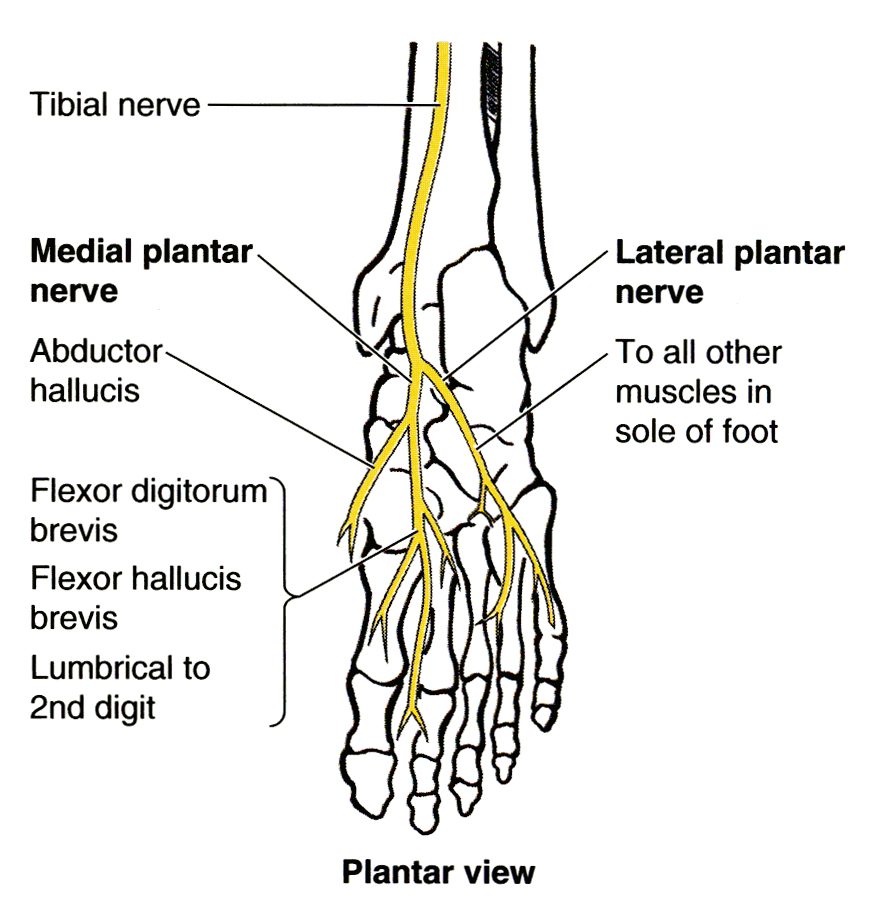 The medial plantar nerve is a terminal branch of the tibial nerve.
The lateral plantar nerve is a terminal branch of the tibial nerve.
(1st lumbrical )
Dr. Vohra
24
Thank you